eProcurement Ontology 
Q2 2023
Online Presentation 27/06/2023

Andreea Pasare, Eugeniu Costetchi
Meaningfy/Infeurope
The goal of this meeting is to present: 
(a) the work carried out since the last meeting in March
(b) the short-term plan for the second half of 2023
(c) the next modules to be evolved, eAccess and eSubmission.
Agenda
Welcome
Review of Q2 2023
Plan for Q3 2023
Planned releases
Open discussion
Closing
Review of Q2 2023
Review of Q2 2023
Mini-Competition
eContract module
Conversion of Procurement Objects to Documents
Post-Award modules alignment
Standard form mapping requirements
eForm mapping requirements
model2owl updates
Mini-Competition
Lot Award
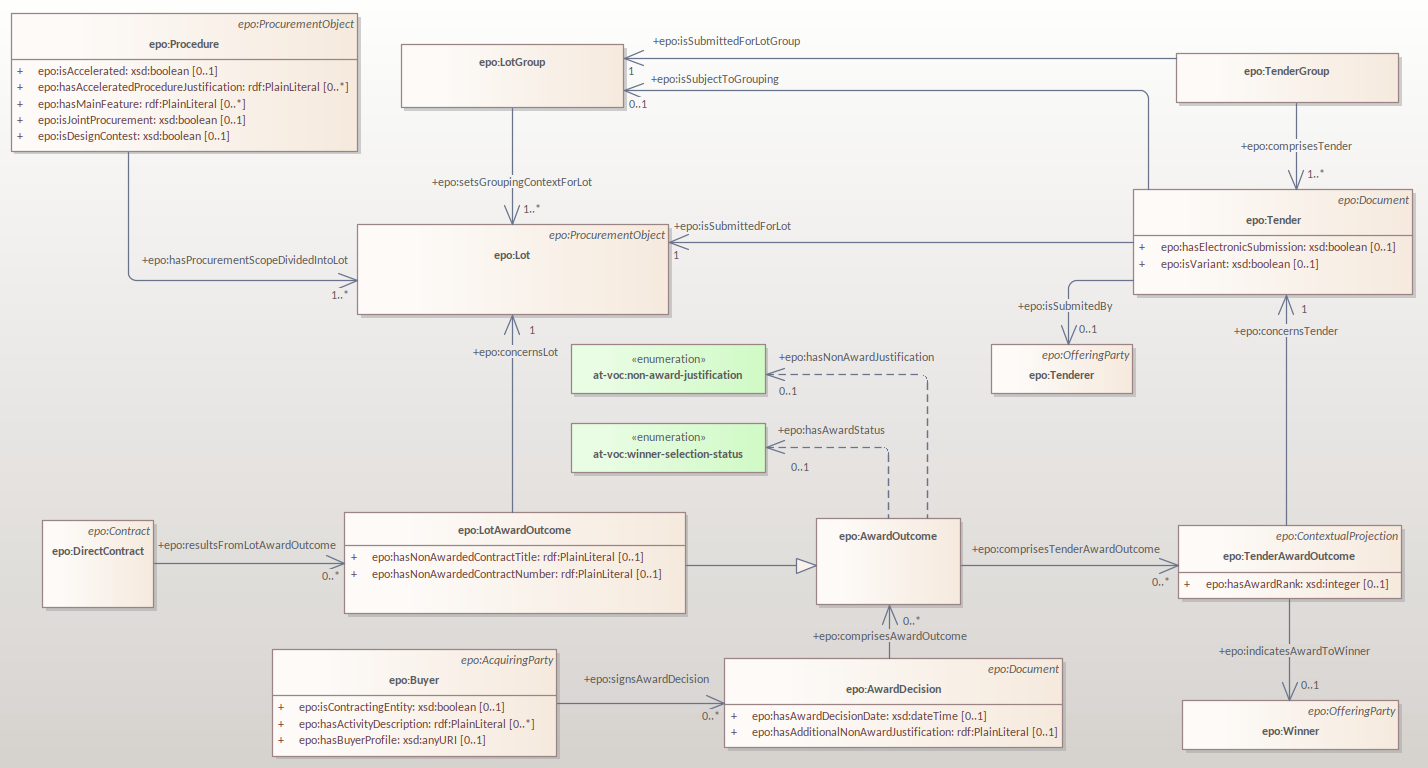 Technique
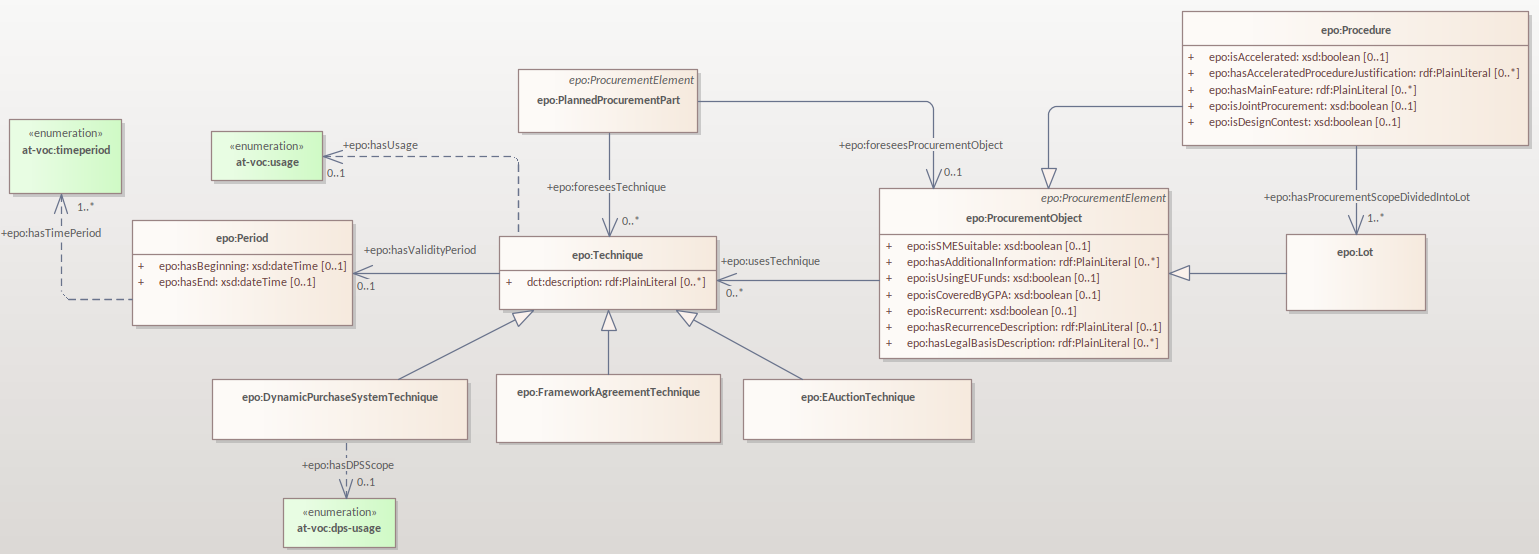 Dynamic purchasing system
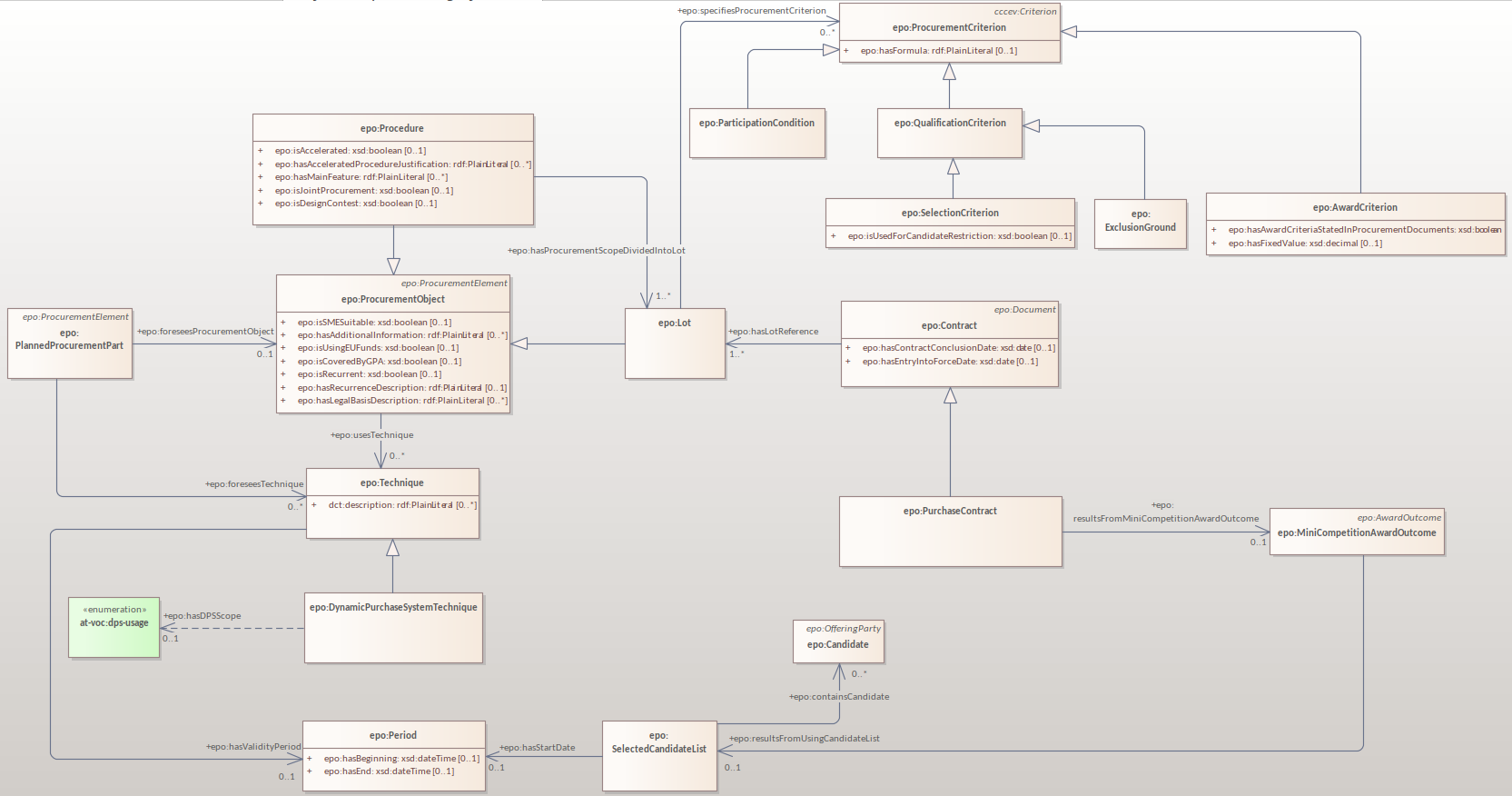 Framework Agreement
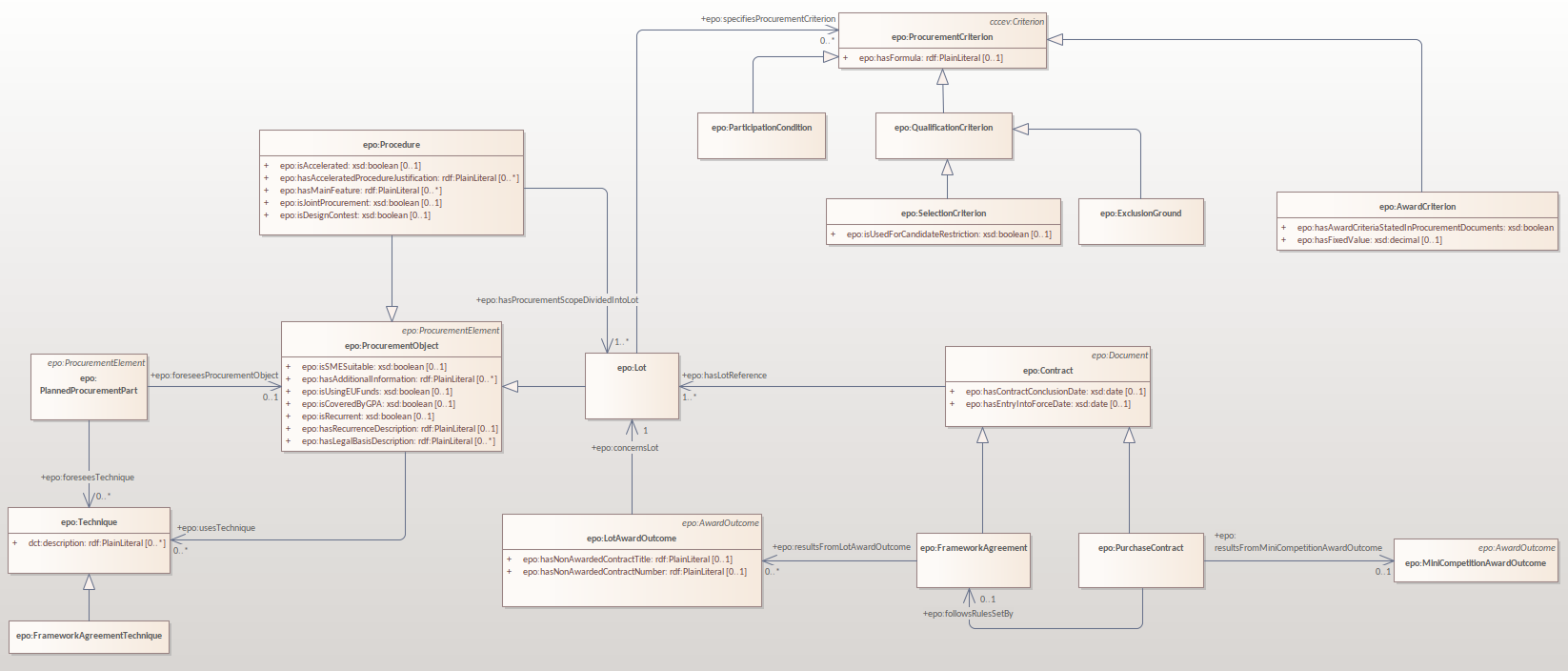 Award Decision
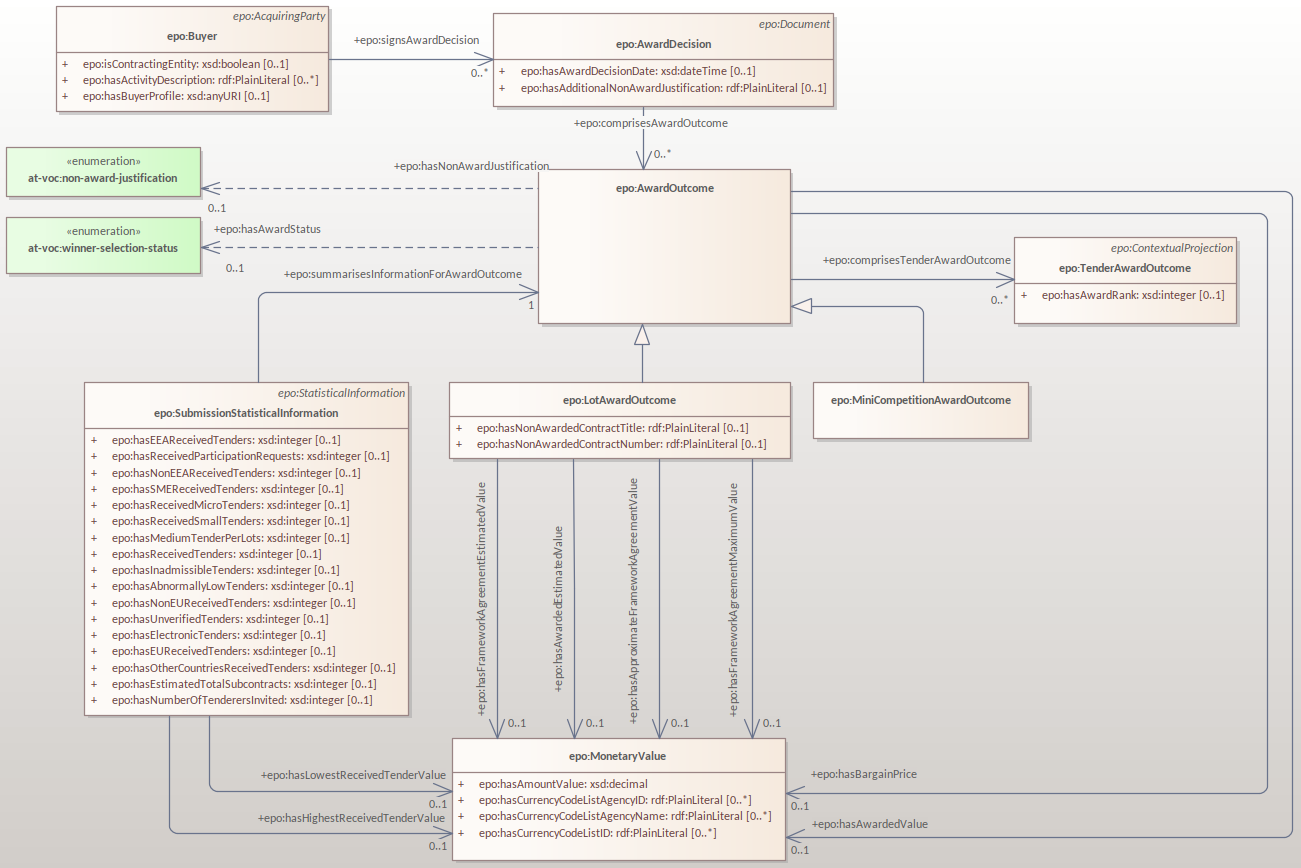 eContract module
Contract
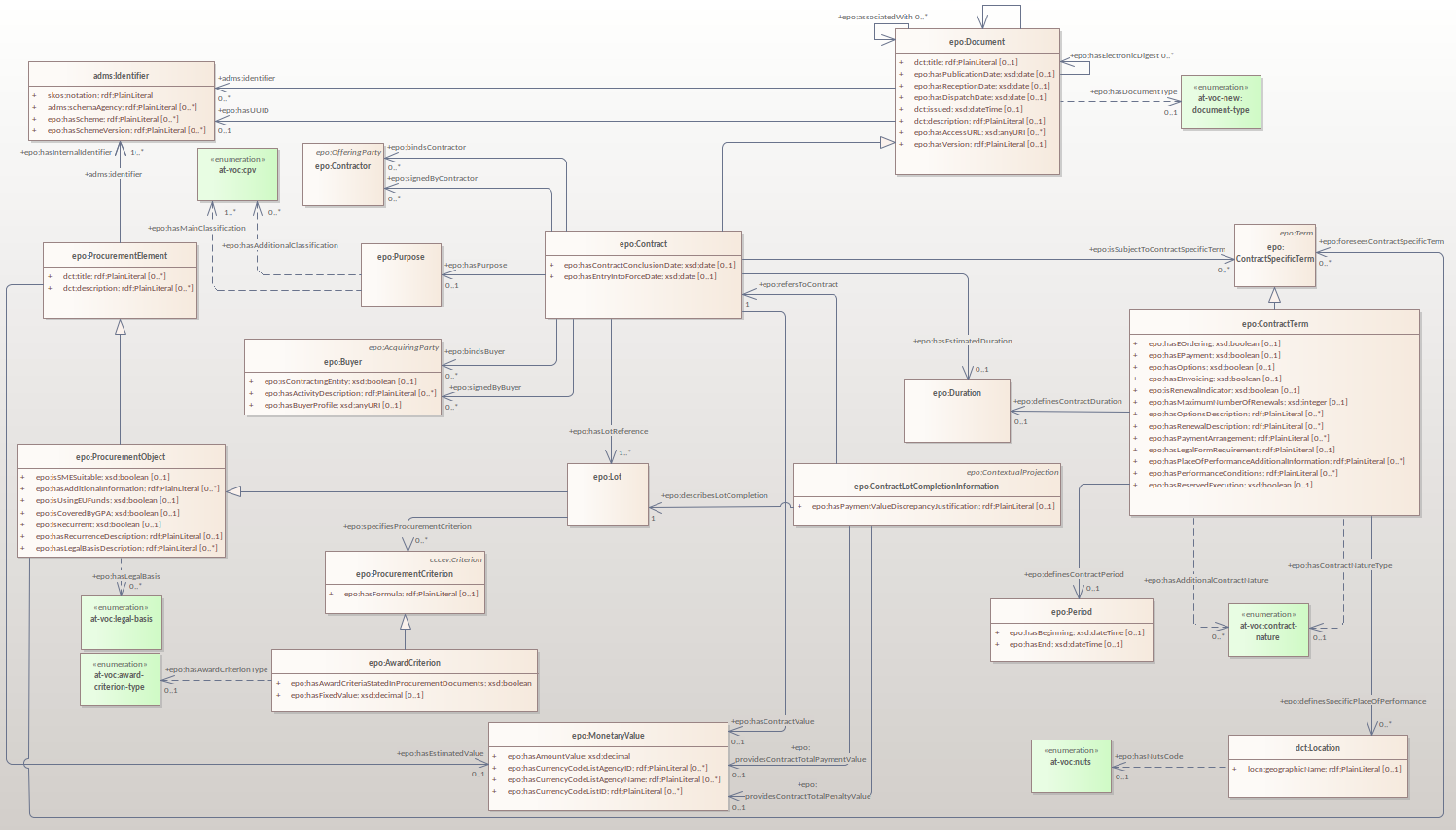 Contract hierarchy
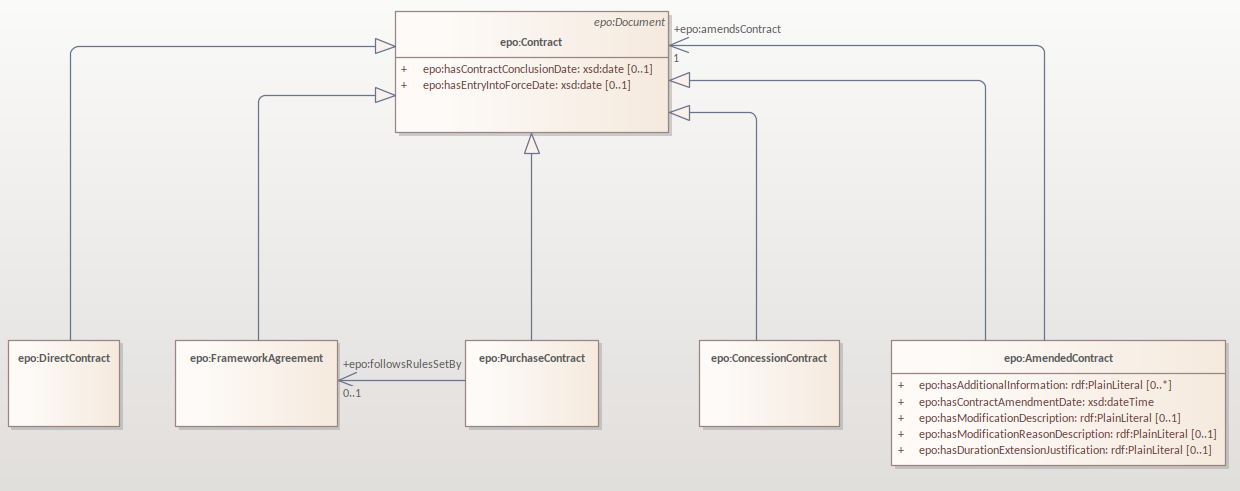 Contract roles
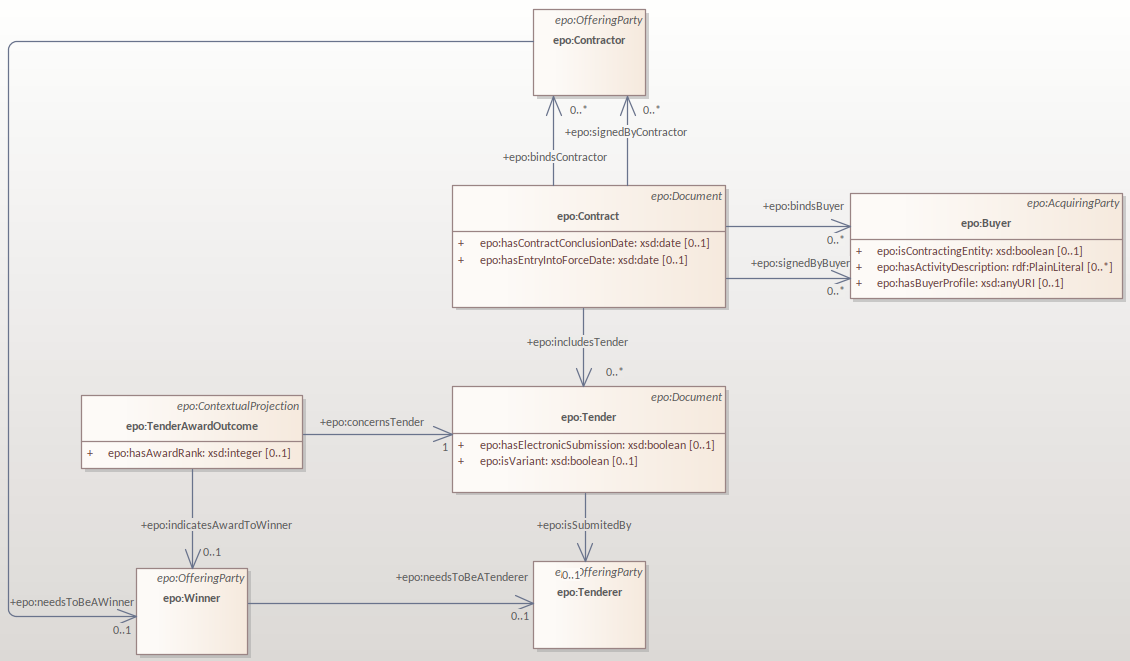 Contract documents
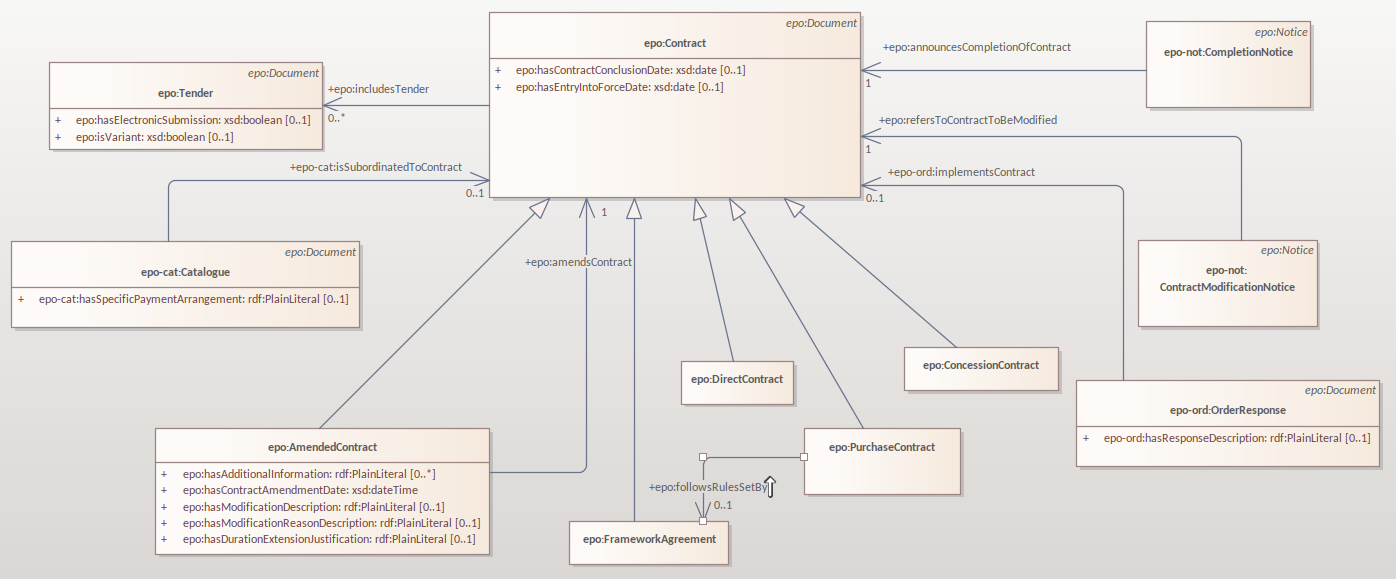 Contract deliverable
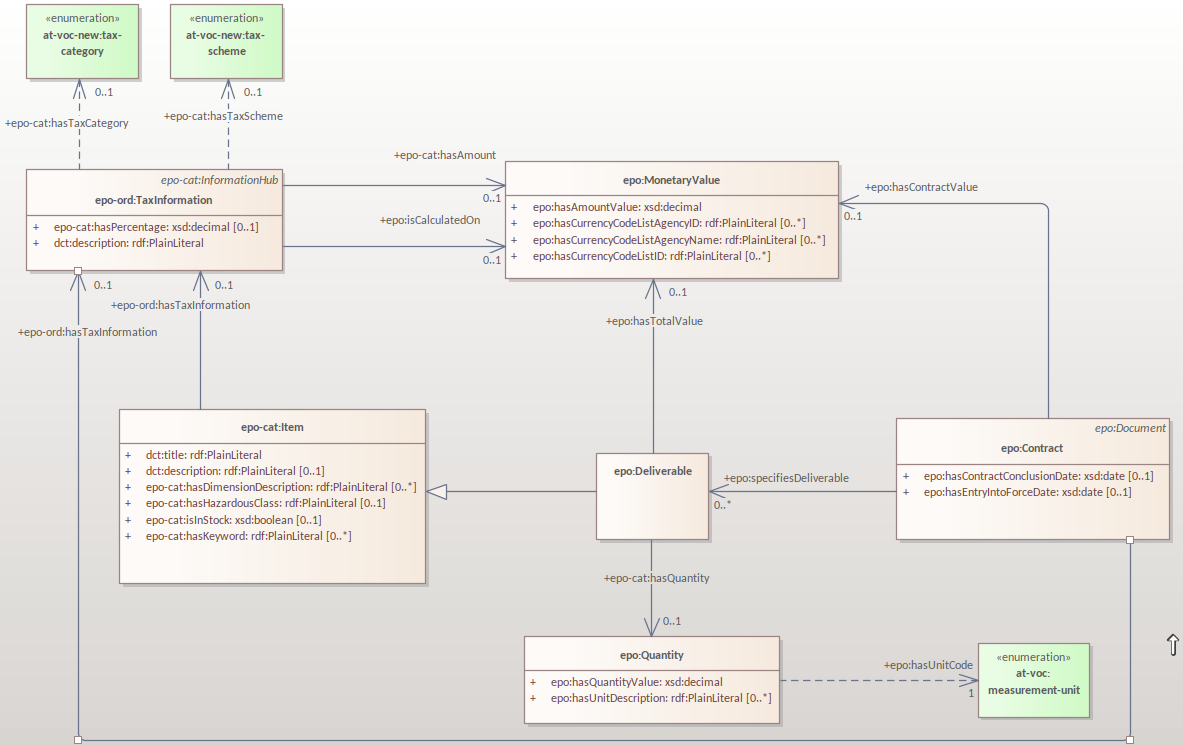 Contract monetary values
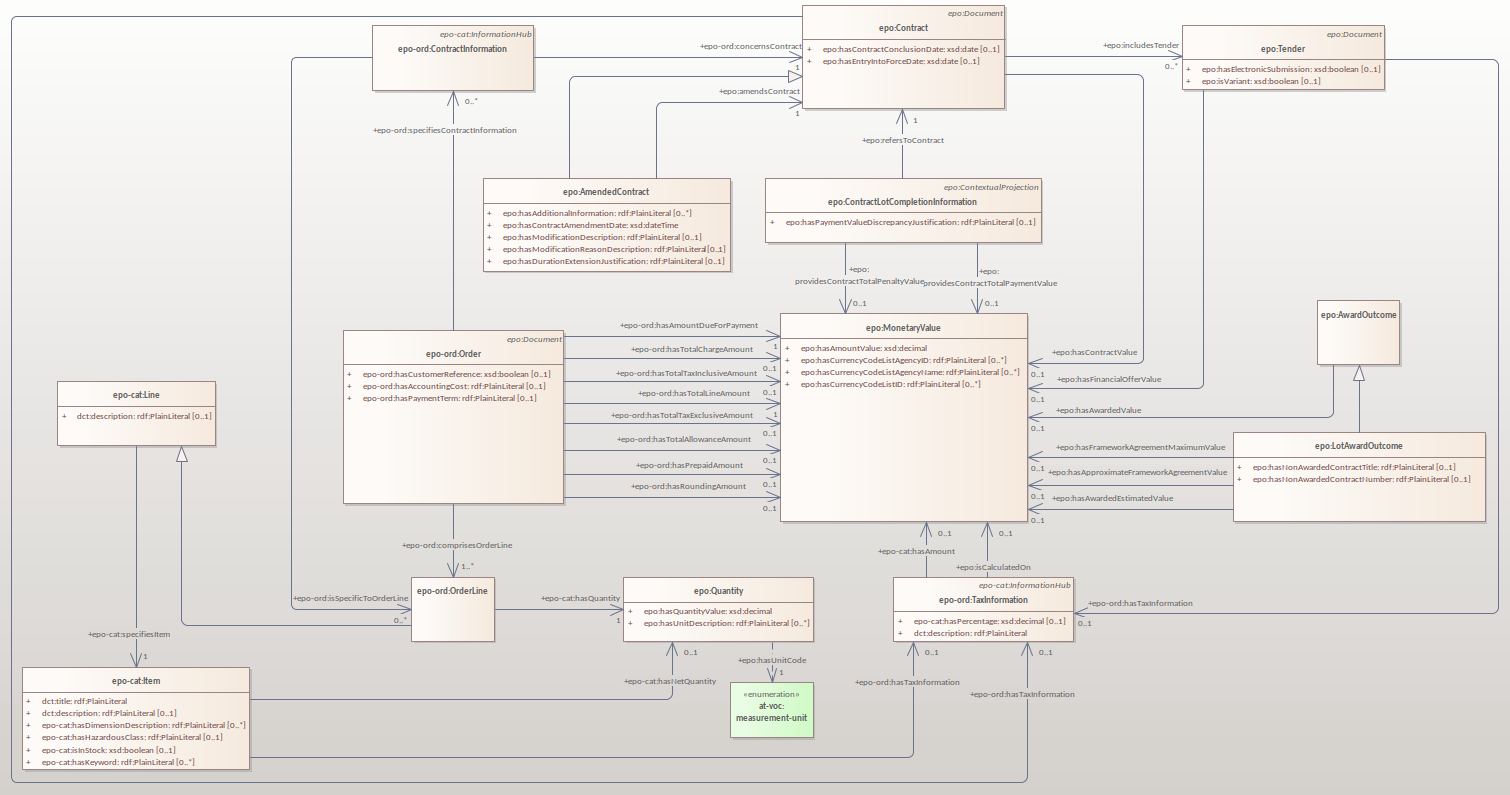 Conversion of Procurement Objects to Documents
Documents hierarchy
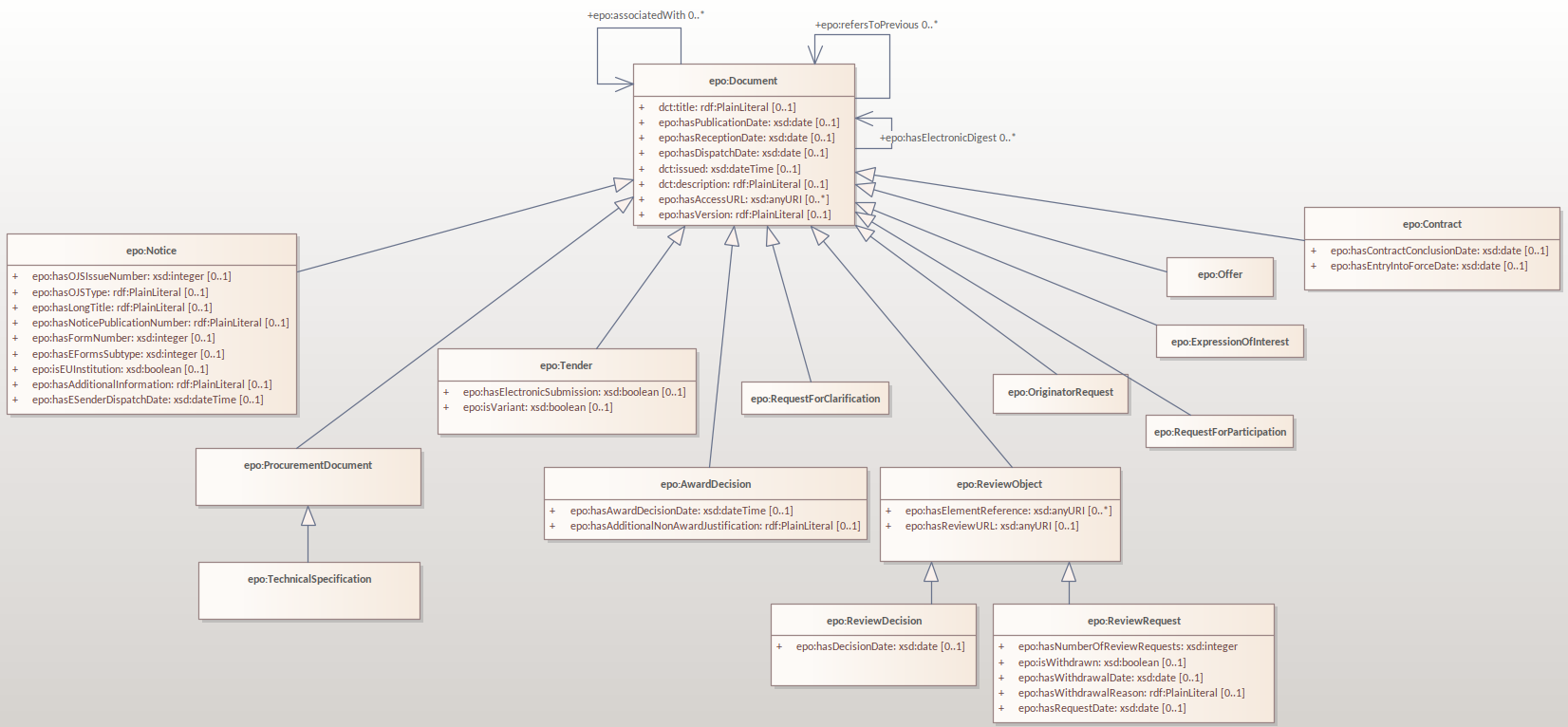 Post-Award module alignment
Harmonisation of eCatalogue, eOrdering and eFulfilment
Creation of information hubs to allow data to be provided either at document or line level if not a combination of the two
Modelling of different charges allowing for the different requirements across the different phases​
'epo-ful:hasBaseAmount’ is replaced by 'epo:isCalculatedOn’
Deliverable becomes a subclass of the Item​
Contractor is considered to be identical to a Seller in Public Procurement​
'epo-cat:ItemDescription’ is renamed 'epo:ItemProperty​'
PostAward Objects become Documents ​
Post-award objects as documents
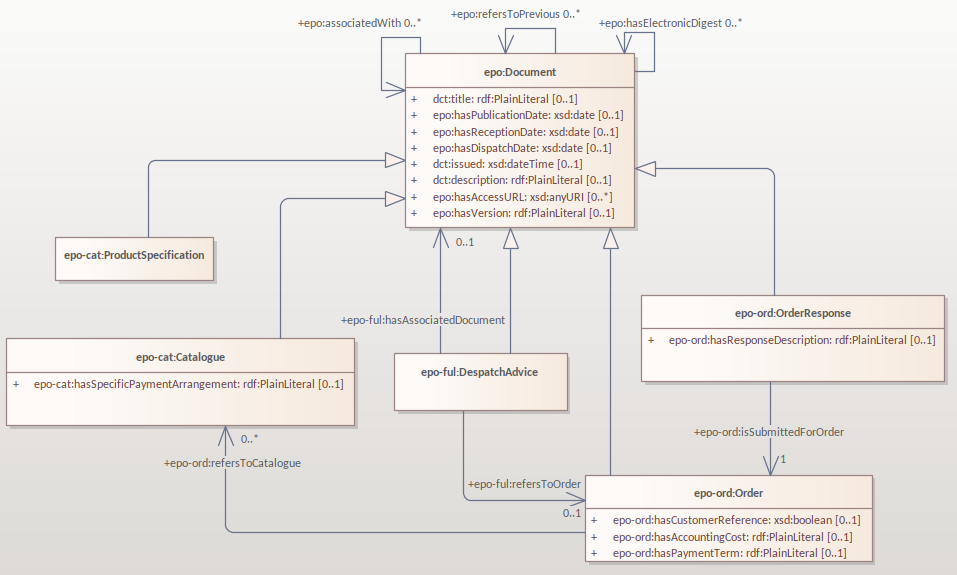 Post-award object harmonisation
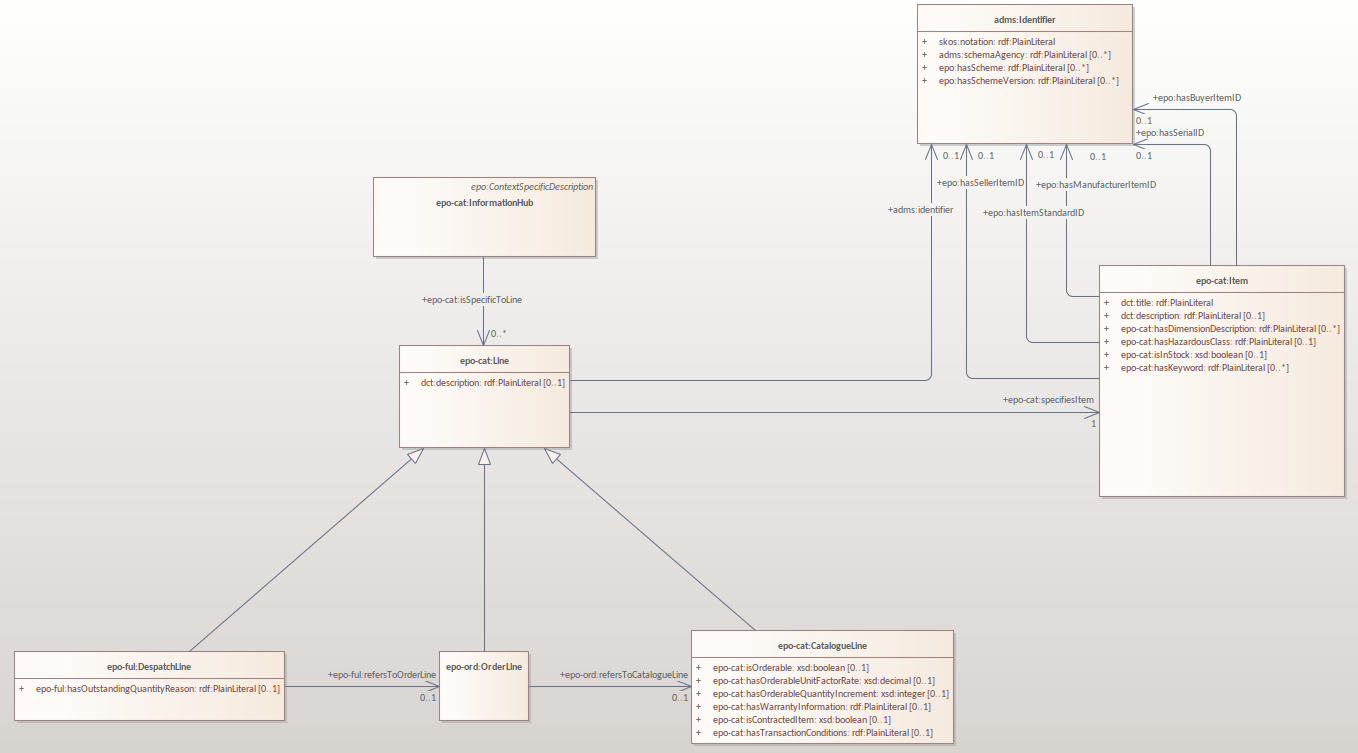 Allowance Charge Information and Tax Information
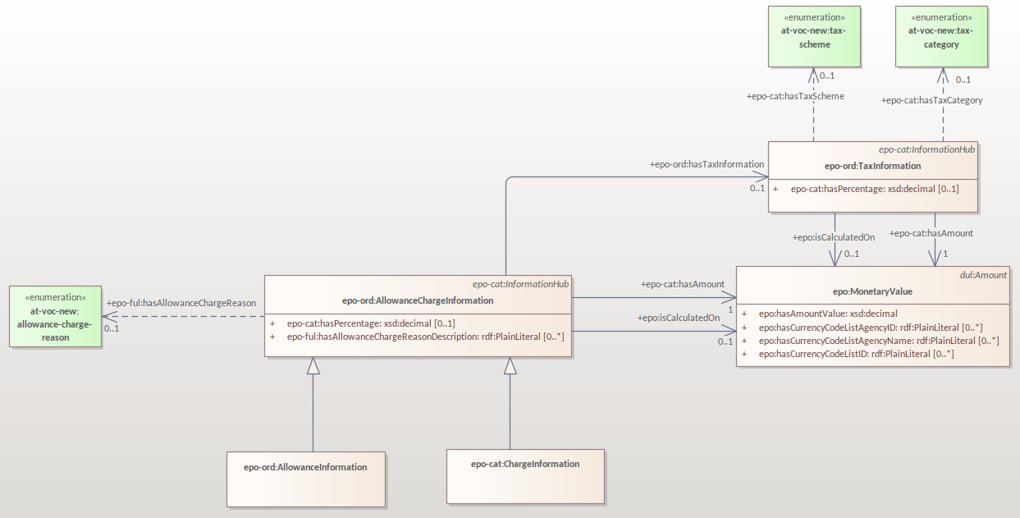 Allowance Charge Information in eCatalogue
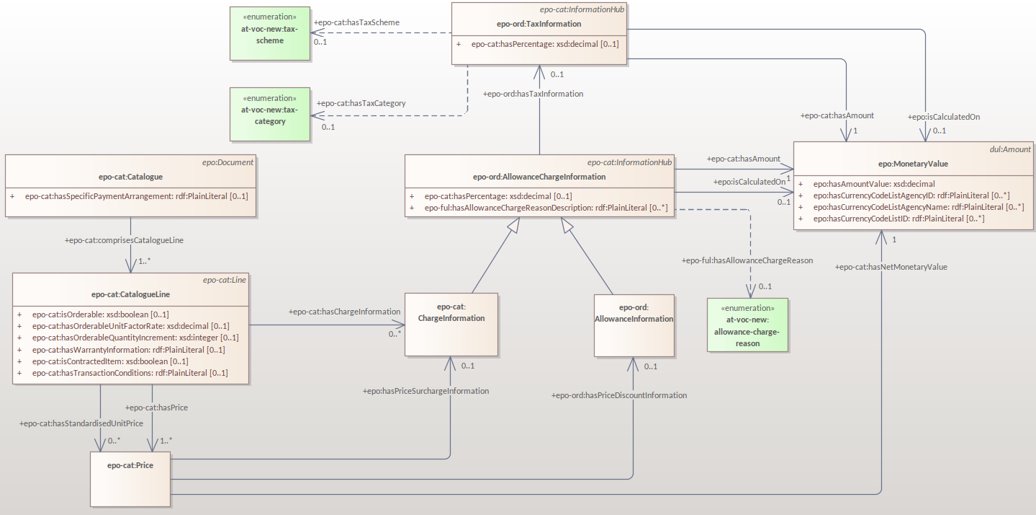 Allowance Charge Information in eOrdering
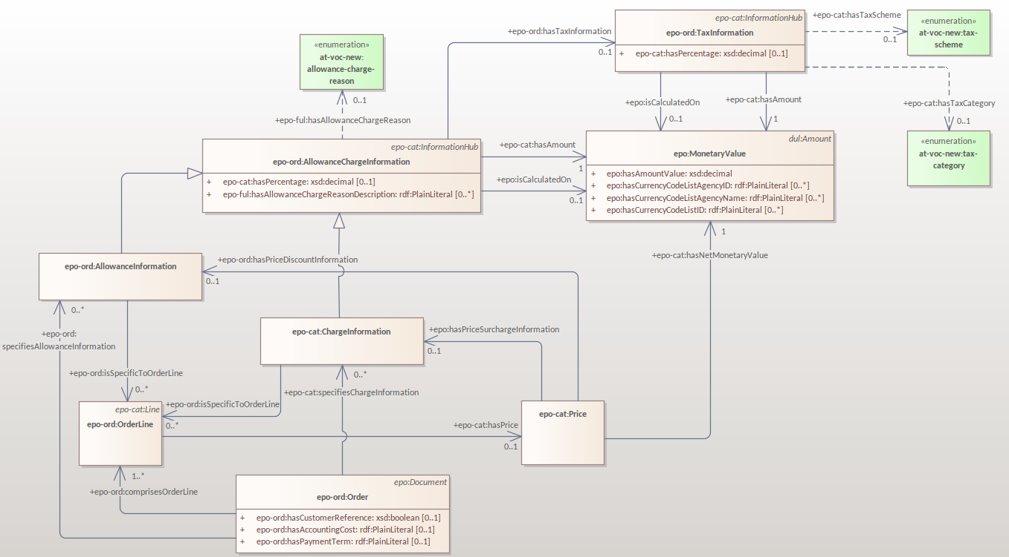 Allowance Charge Information in eFulfilment
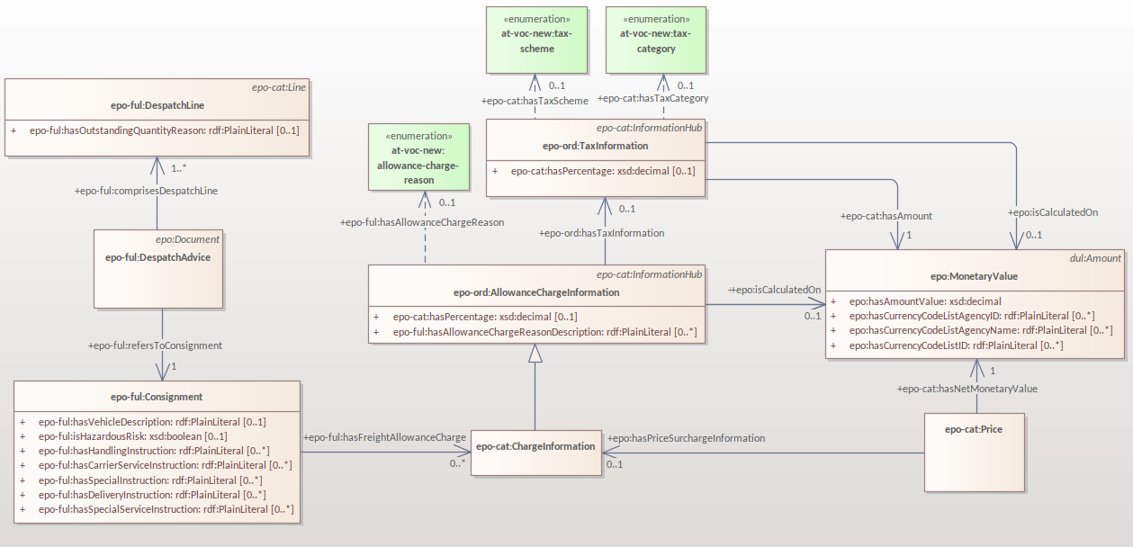 Review of Terms and definitions for Item and Batch IDs
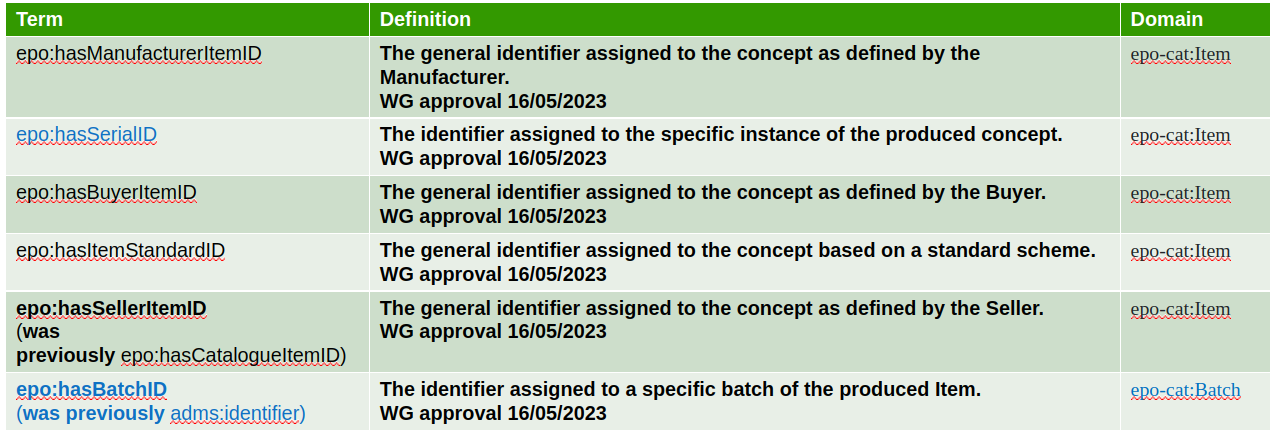 Review of Terms and definitions for Item and Batch IDs
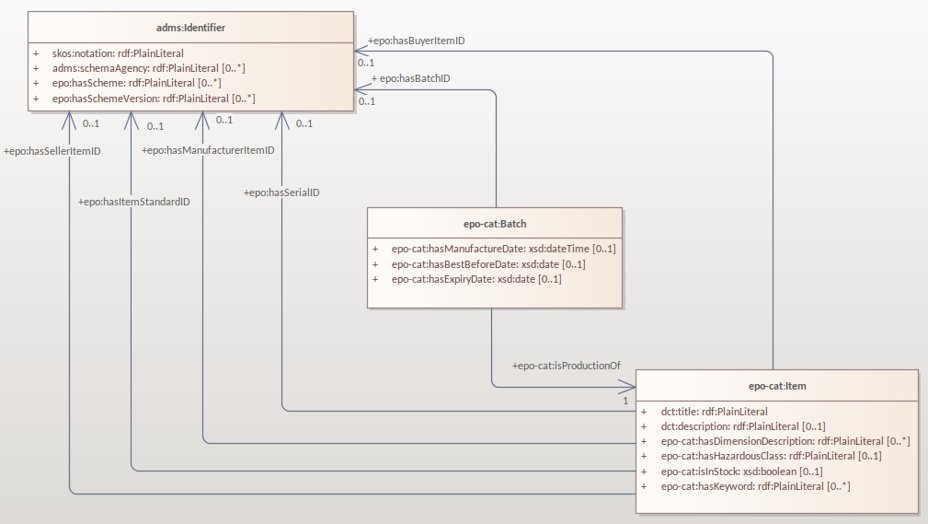 Incorporating Certificate Requirements for different concepts
epo:Certificate: 

Proof of  conformance of  the instance of the concept to a defined set of criteria, ensuring credibility, trust and transparency.

WG approval 16/05/2023
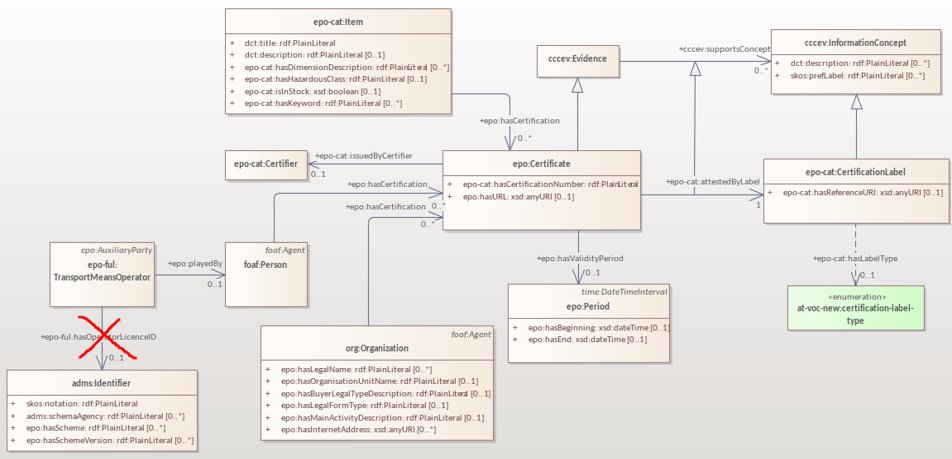 epo:Certifier: 

A Role of an Agent that issues a Certificate.

WG approval 16/05/2023
Delivery Agreement
Definition: 

Term applying to the delivery of goods, services and works.

Additional Information:
Delivery terms identifier can normally be Incoterms accompanied by the description of specific conditions related to the delivery.

WG approval 16/05/2023
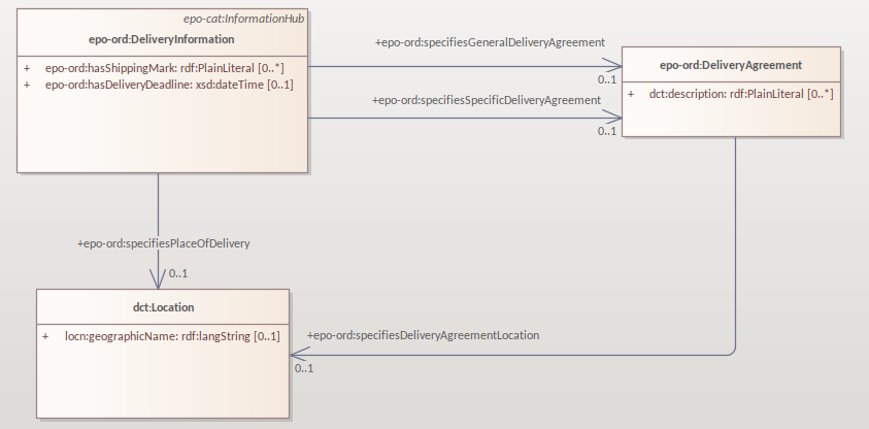 5 min break
Standard form mapping requirements
Standard form mapping requirements
Communication means
Procurement Criteria​ Summary
Notice relations harmonisation
Communication means
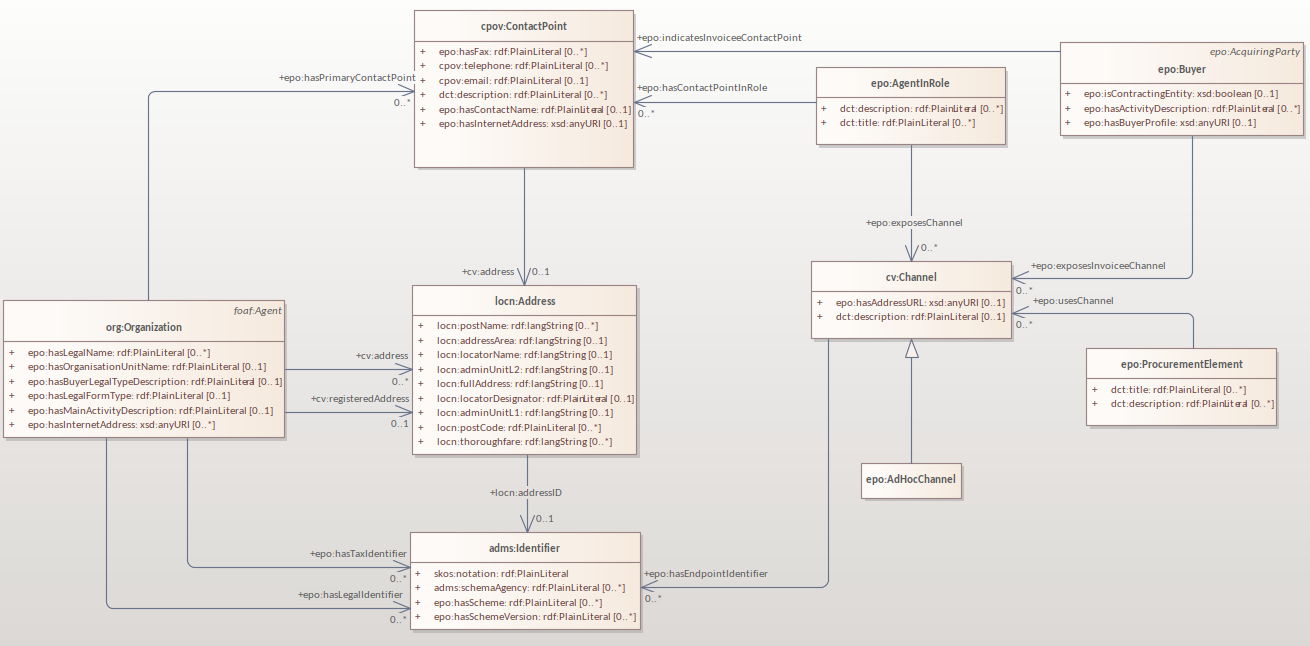 Procurement criteria summary
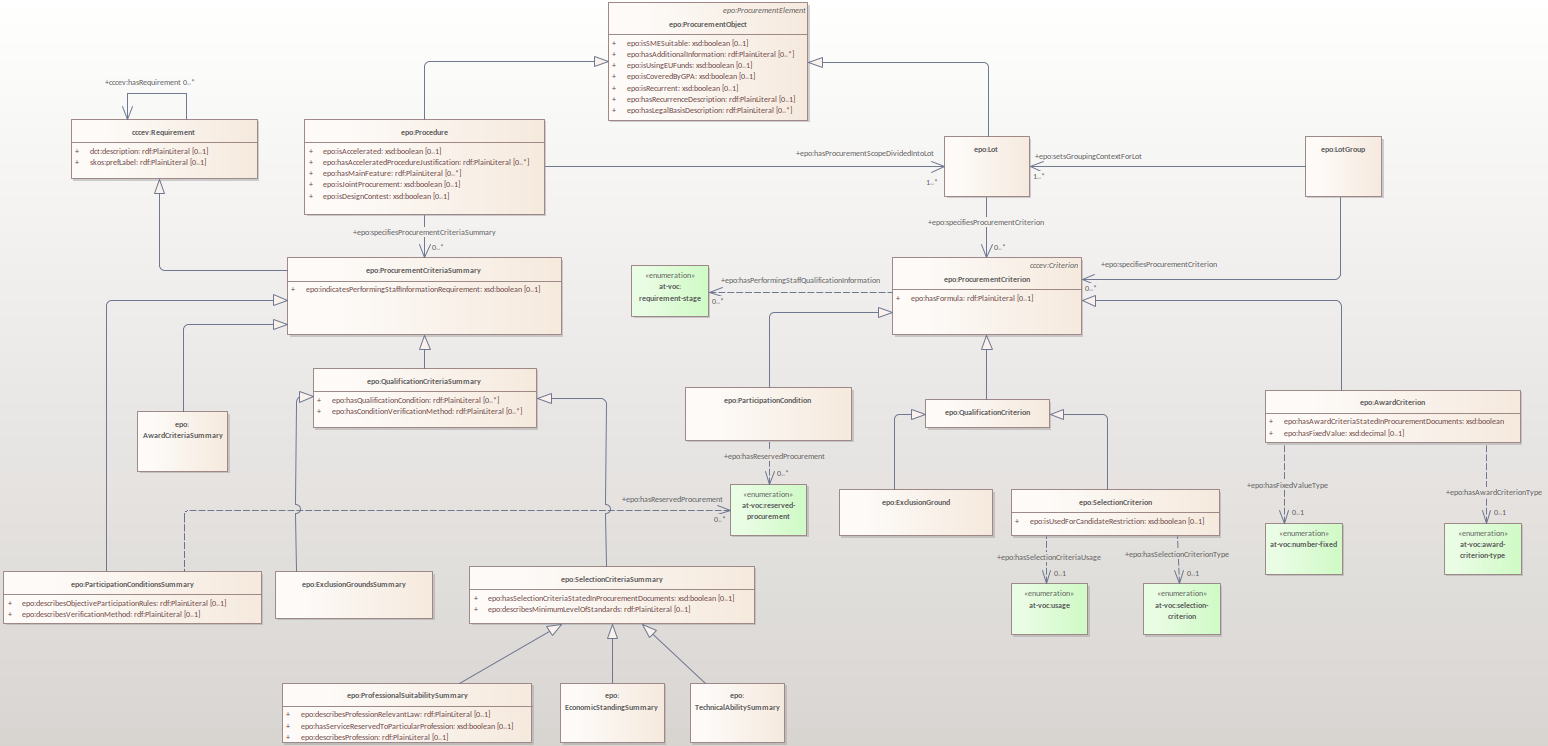 Modification Notice for standard form mappings
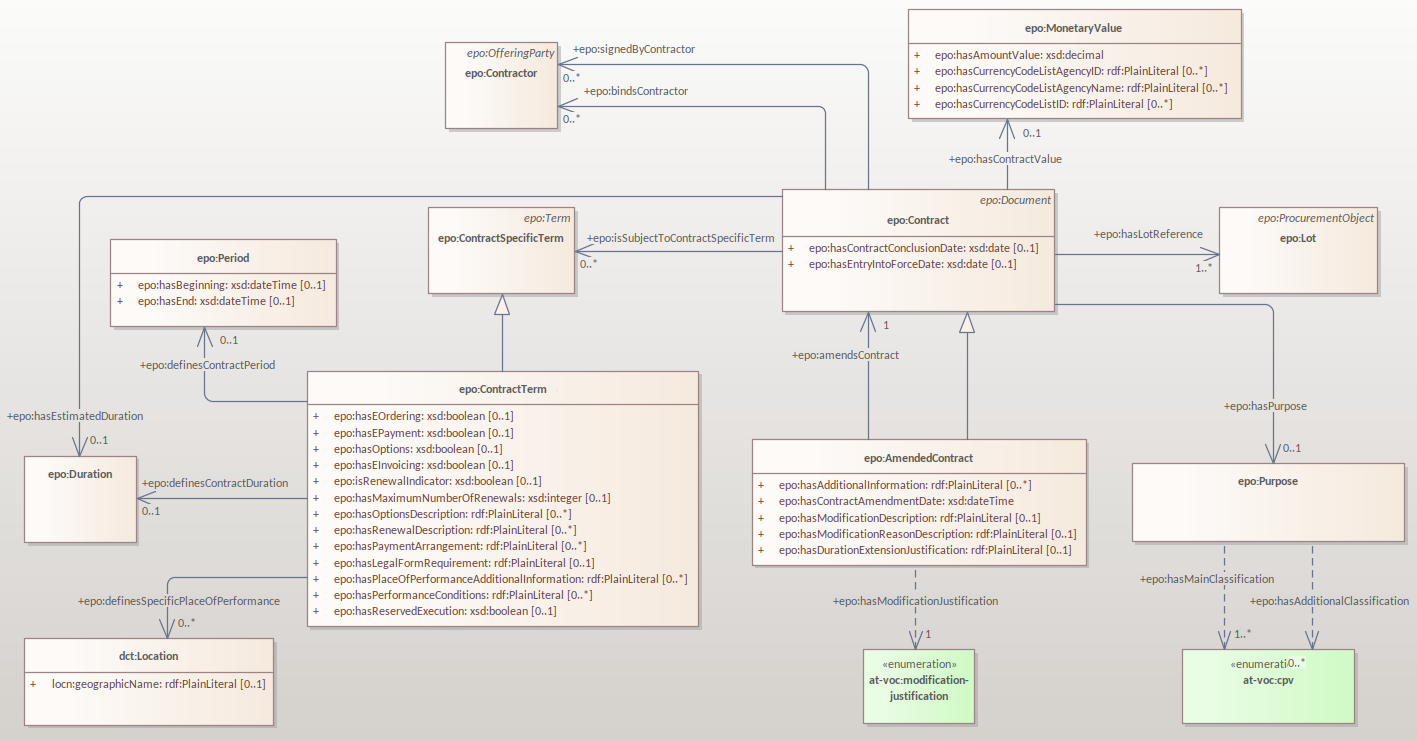 Notice relations harmonisation
Planning Notice
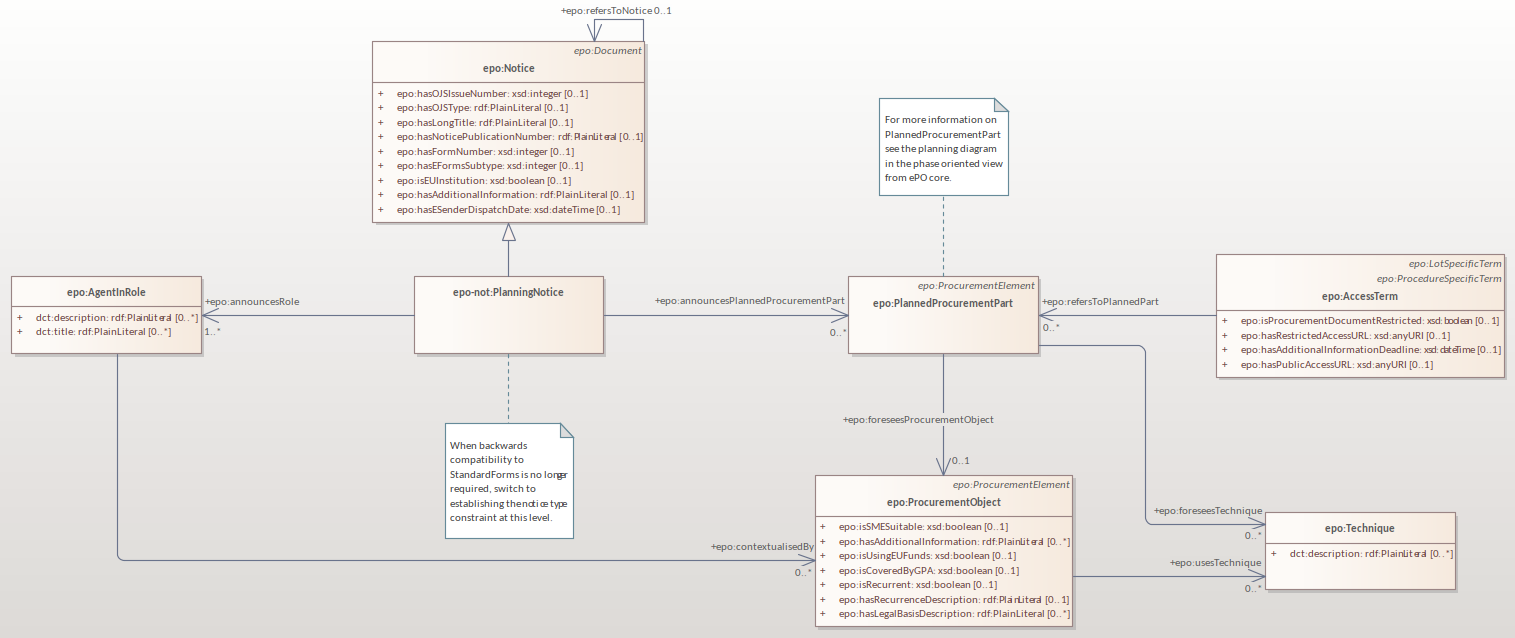 Competition Notice
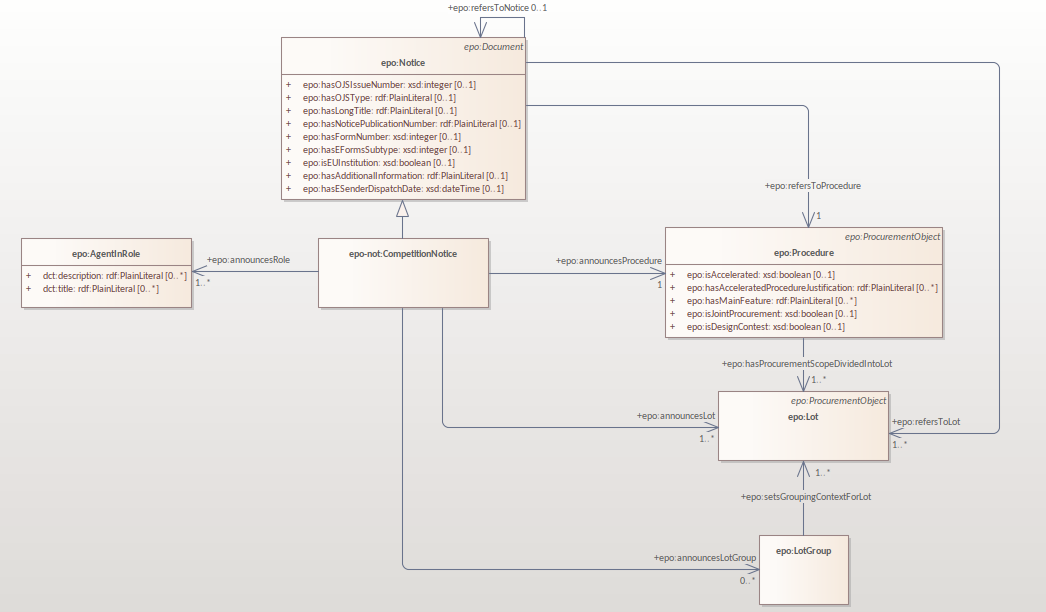 Direct Award Prenotification Notice
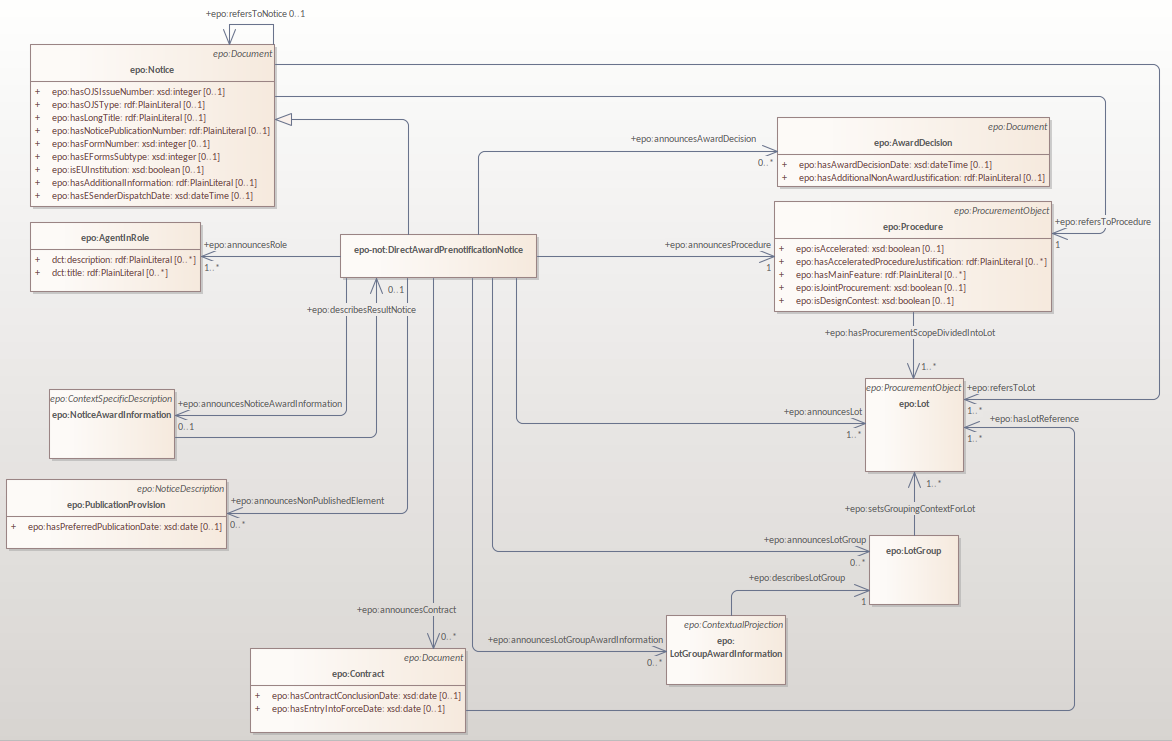 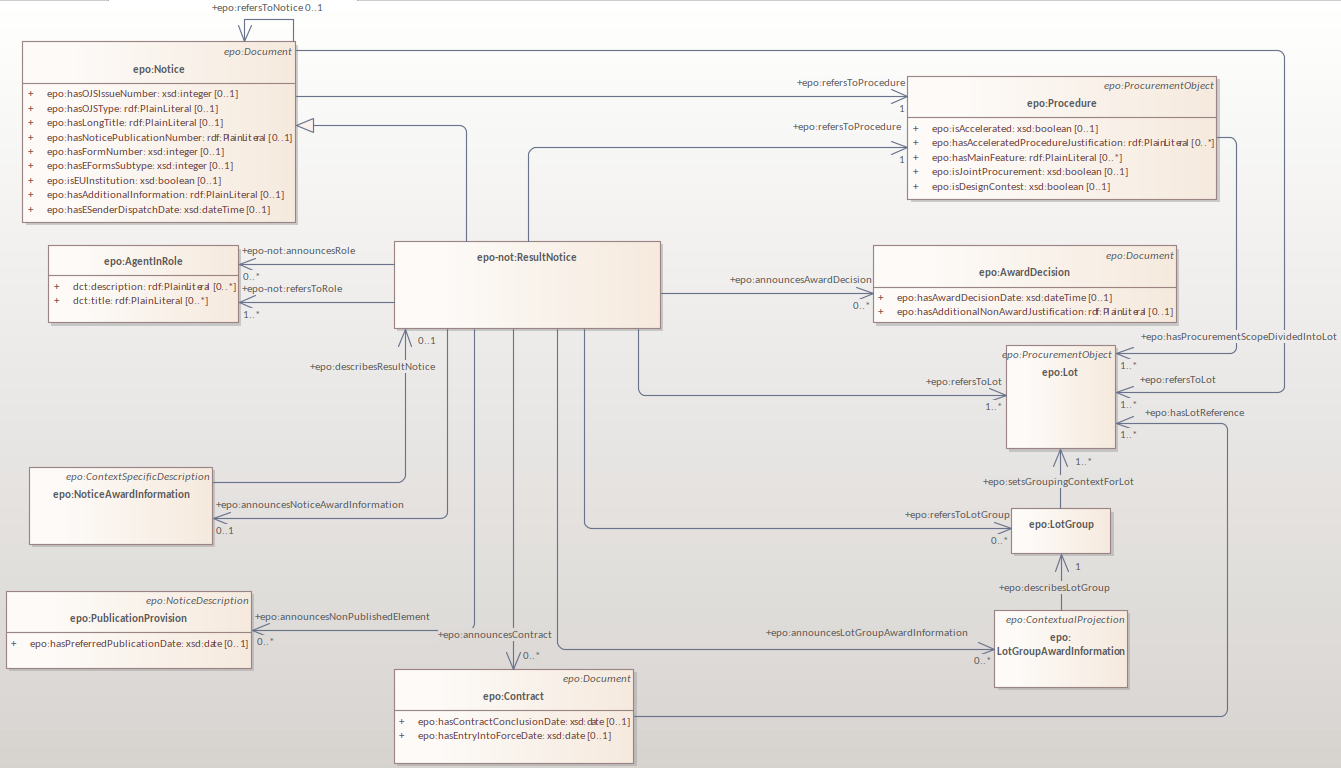 Result Notice
Modification Notice
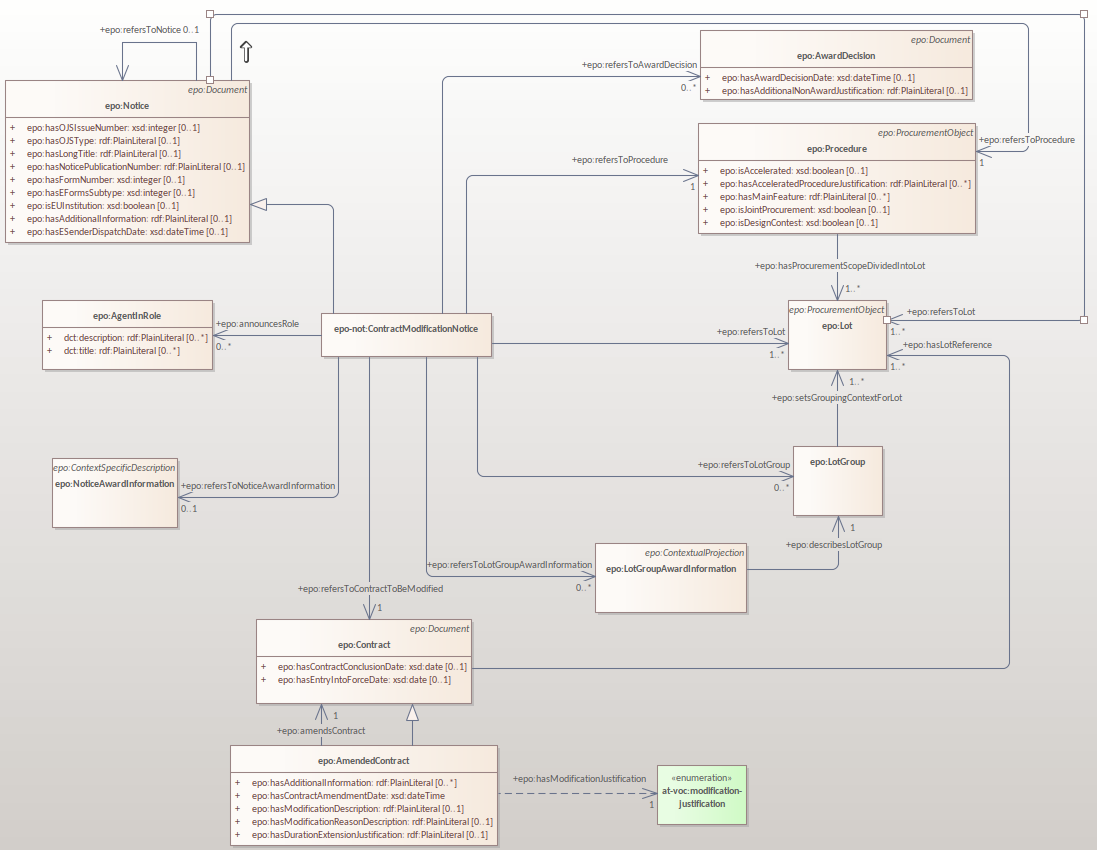 Completion Notice
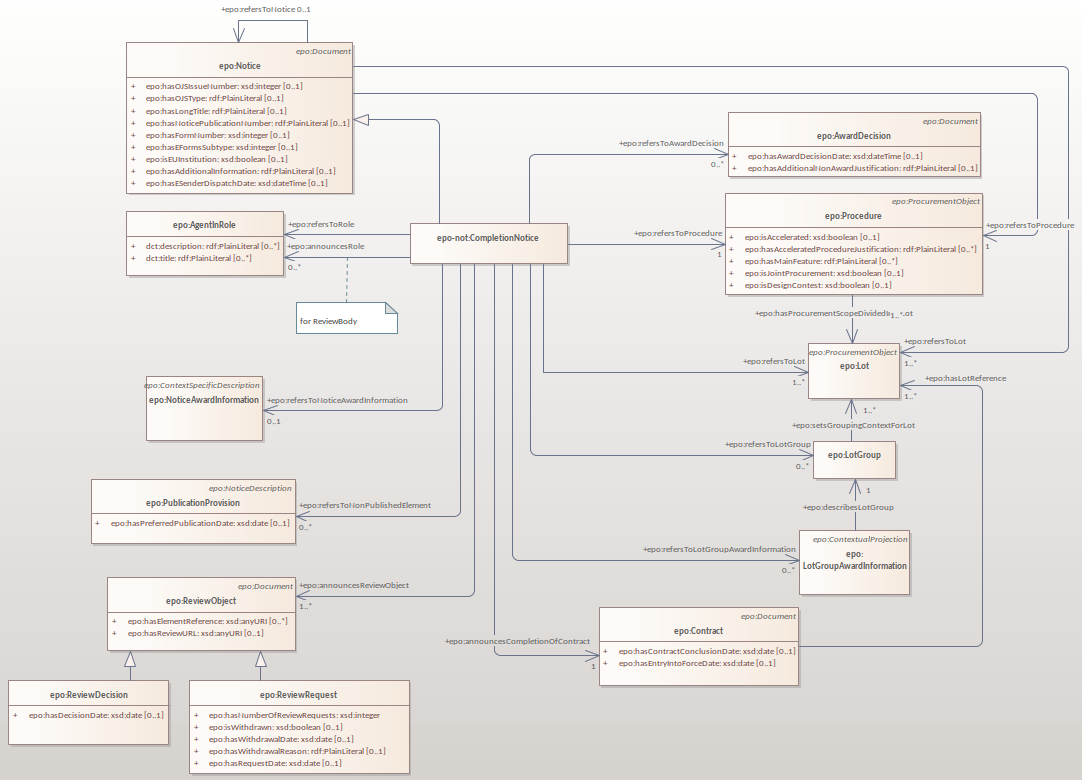 eForm mapping requirements
eForm mapping requirements
Ensure coverage of all BTs from the new eForm Annex
Implemented new eForm business terms
Revision of all monetary values
EU Funds
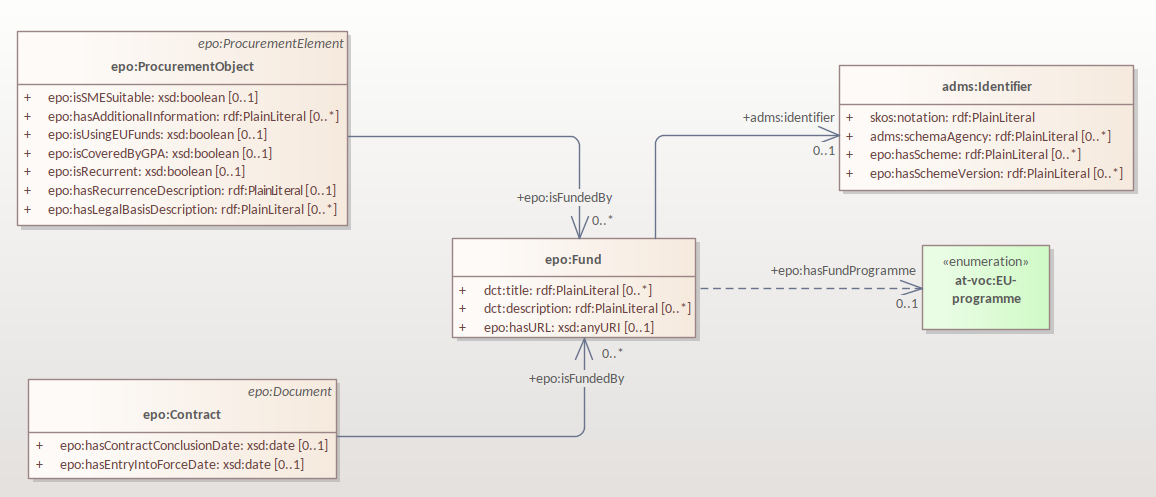 Monetary values
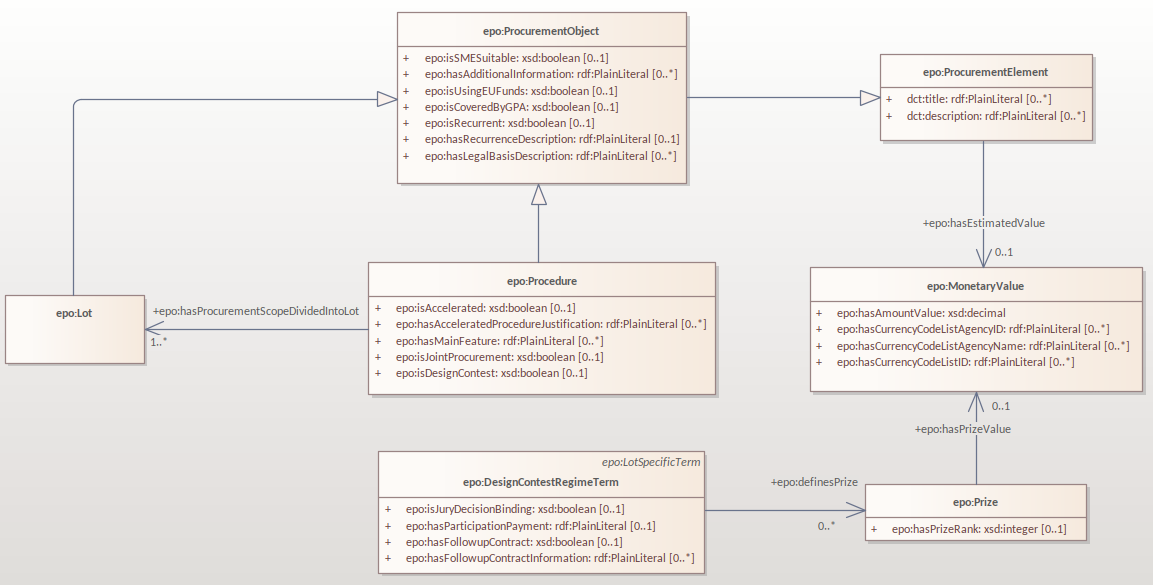 Monetary values
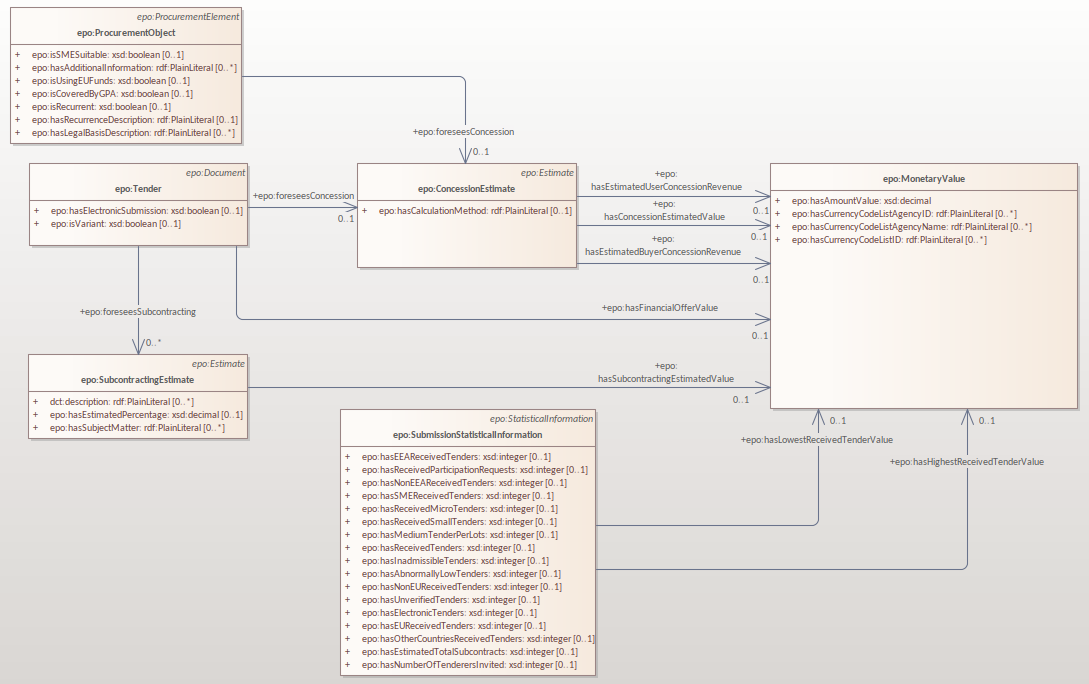 Monetary values
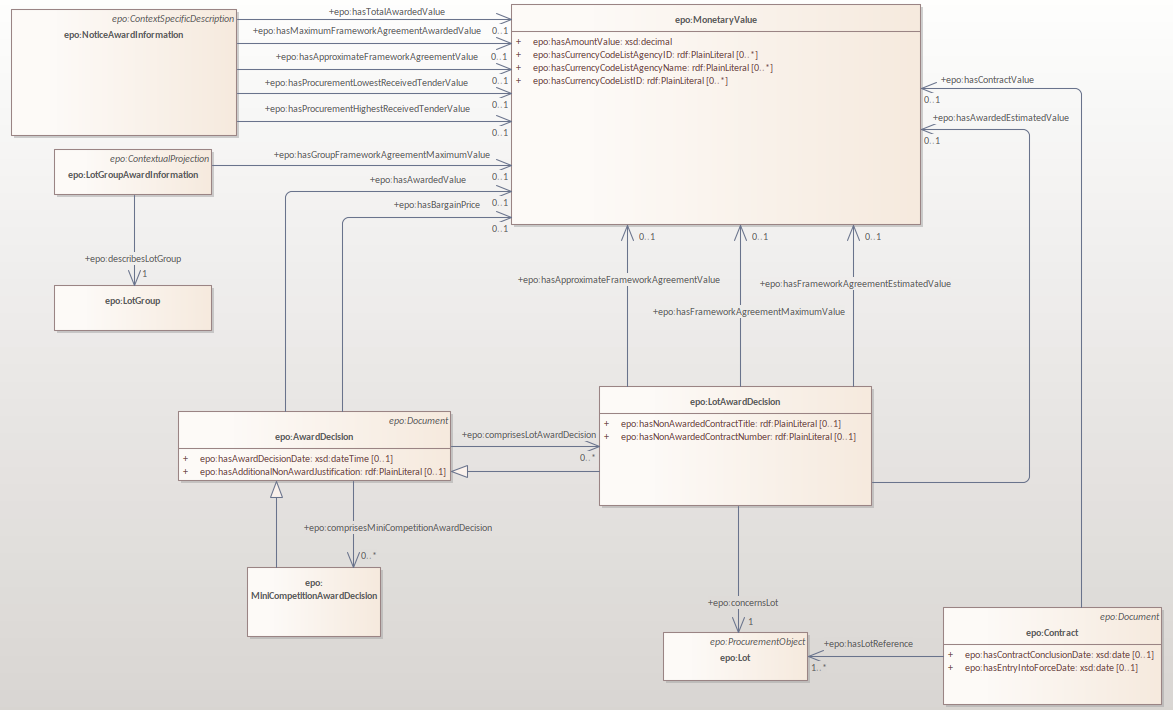 Monetary values
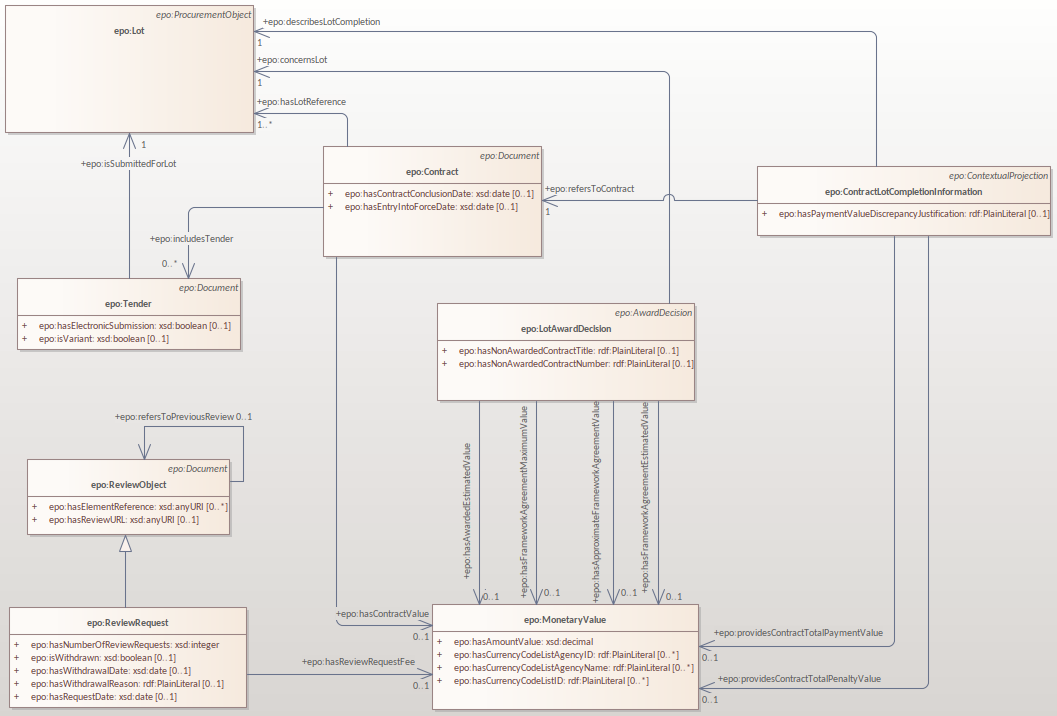 model2owl updates
model2owl updates
Updated the UML conventions and the related documents.​
Updated the transformation scripts based on the updates of the documentation:​
        - Conventions checking ​
        - OWL core generation​
        - OWL restrictions generation​
        - SHACL generation
Fixed the bugs and the technical debt:
        - Implement automated testing 
        - Refactor code for modular organisation 
        - Fix handling of unknown prefixes  
        - Fix handling of multiple domains and ranges for a property 
        - Fix handling relations across modules 
Migrated PDF documentation to AsciiDoc.
Plan for Q3 2023
Plan for Q3 2023
Preparing release candidate for ePO 4.0.0
Receiving feedback until mid of August (the sooner the better)
Feedback fixes for ePO 4.0.0 release 
Preparing release of ePO 4.0.0 by end of September
GitHub issue follow-up
Completion of definitions
New module development:
           - eAccess
           - eSubmission
Planned releases
Planned releases
4.0.0
(September 2023)
4.1.0
(January 2024)
4.2.0
(May 2024)
4.1.0-rc.1
(November 2023)
4.2.0-rc.1
(March 2024)
4.0.0-rc.1
(July 2023)
[Speaker Notes: Change beta under the line]
Open discussion
Meeting schedule
Regular ePO Working Group meetings: 
      - every Tuesday from 14:30 to 16:30 (EET)
      - except for 11 July, 8 and 15 August 
      - meeting link

Specific ePO Working Group meetings:
      - every other Thursday from 14:30 to 16:30 (EET)
      - only on request during the months of July and August
      - meeting link

Quarterly seminars:
       - Thurs 7 September (afternoon)
       - Tues 5 December (afternoon)
Feedback and questions
Looking forward to hearing from you.

Feedback  and questions can be sent via:
GitHub issues: https://github.com/OP-TED/ePO/issues 

or alternatively via:
Email: OP-EPROCUREMENT-ONTOLOGY@publications.europa.eu
Email: natalie.muric@publications.europa.eu
THANK YOU